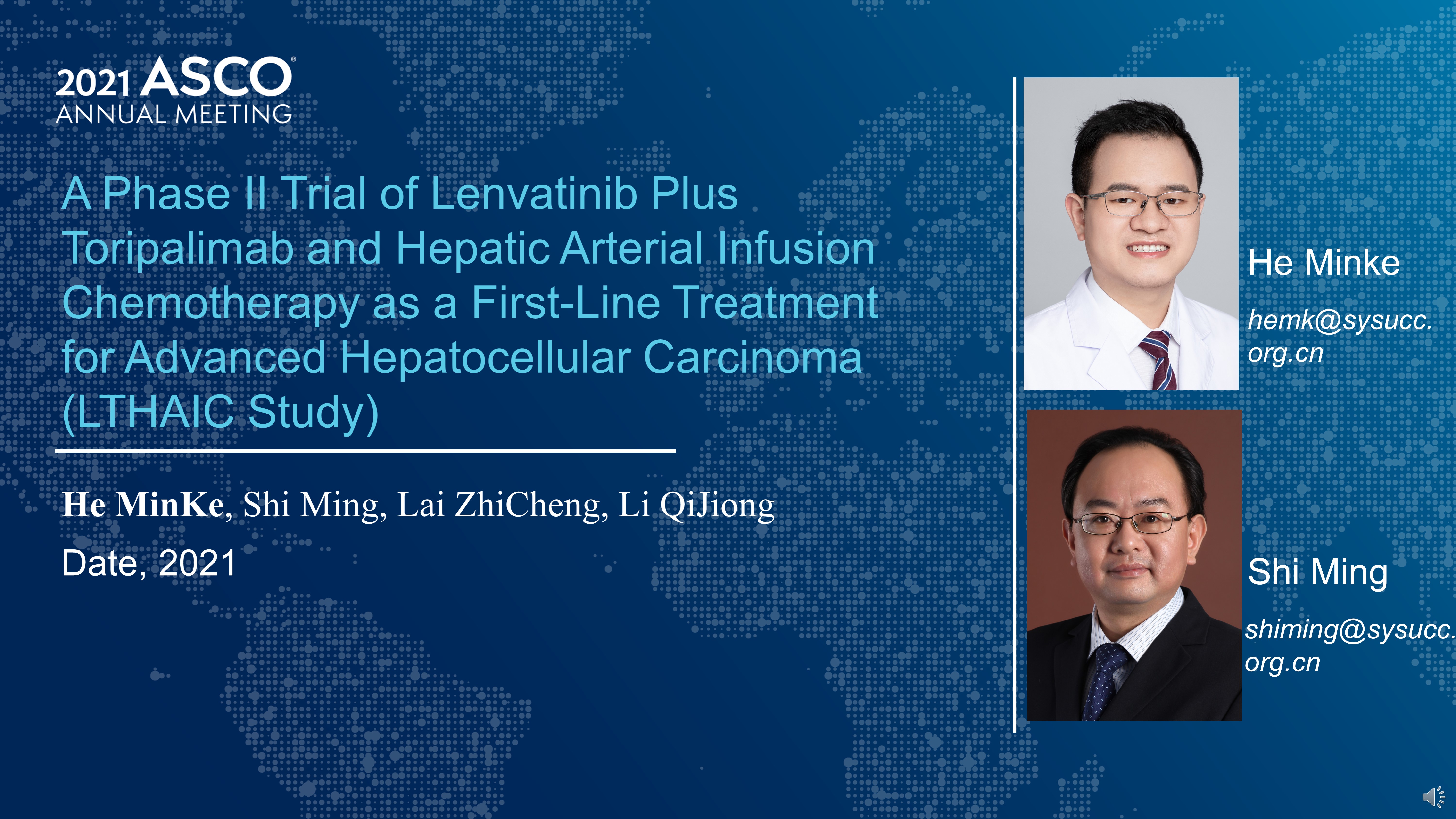 Slide 1
Content of this presentation is the property of the author, licensed by ASCO. Permission required for reuse.
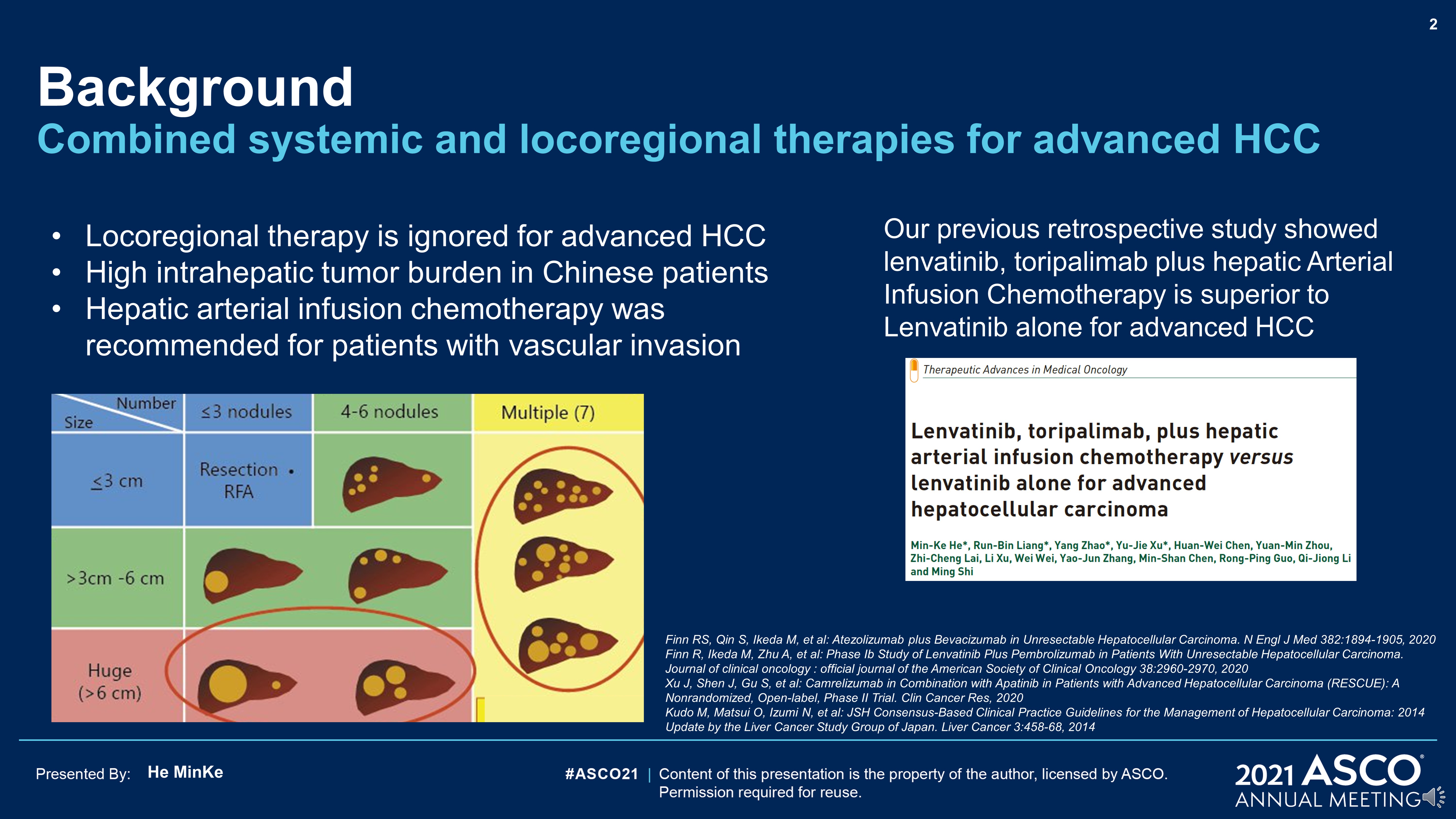 Background<br />Combined systemic and locoregional therapies for advanced HCC
Content of this presentation is the property of the author, licensed by ASCO. Permission required for reuse.
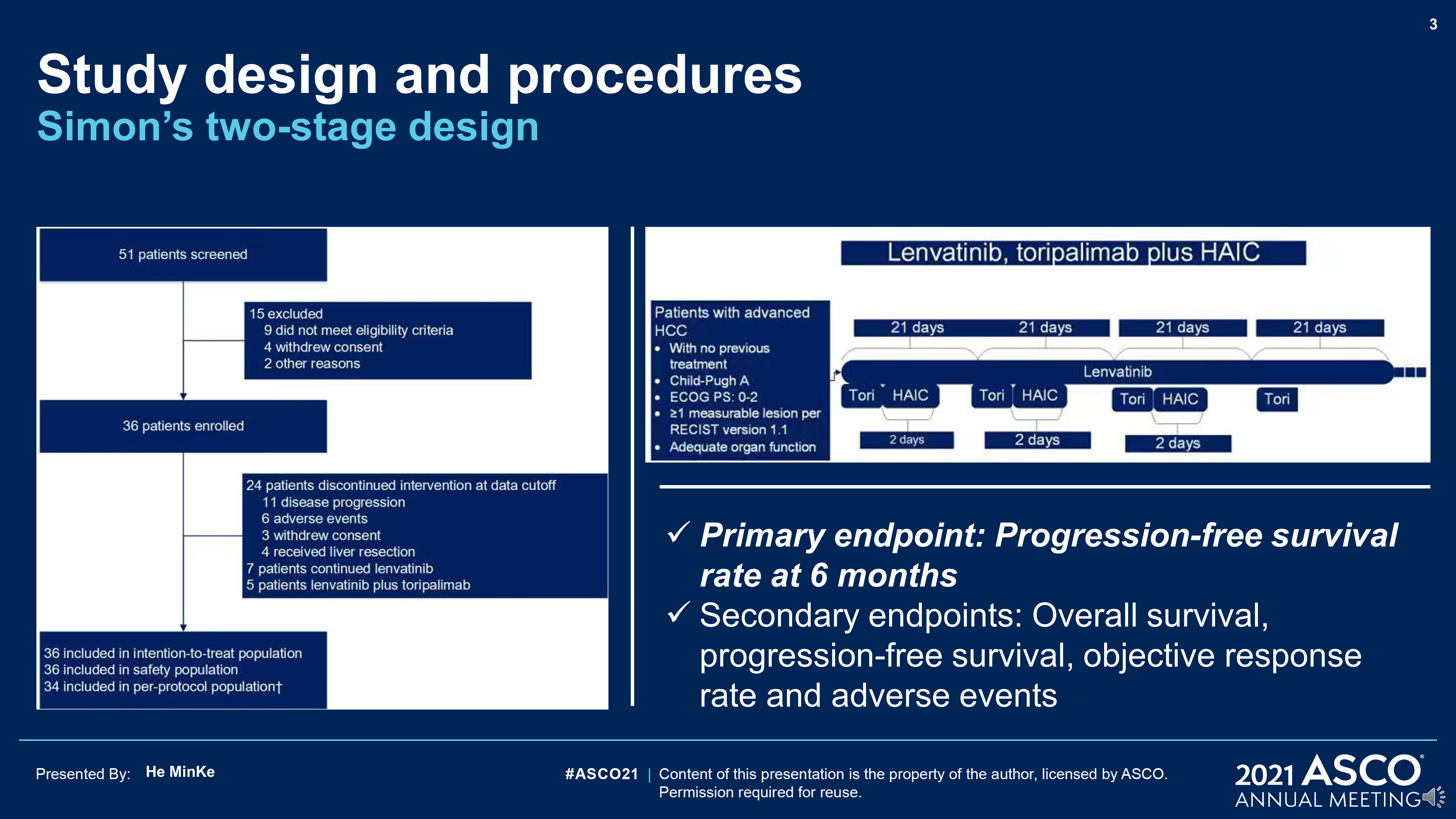 Study design and procedures<br />Simon’s two-stage design
Content of this presentation is the property of the author, licensed by ASCO. Permission required for reuse.
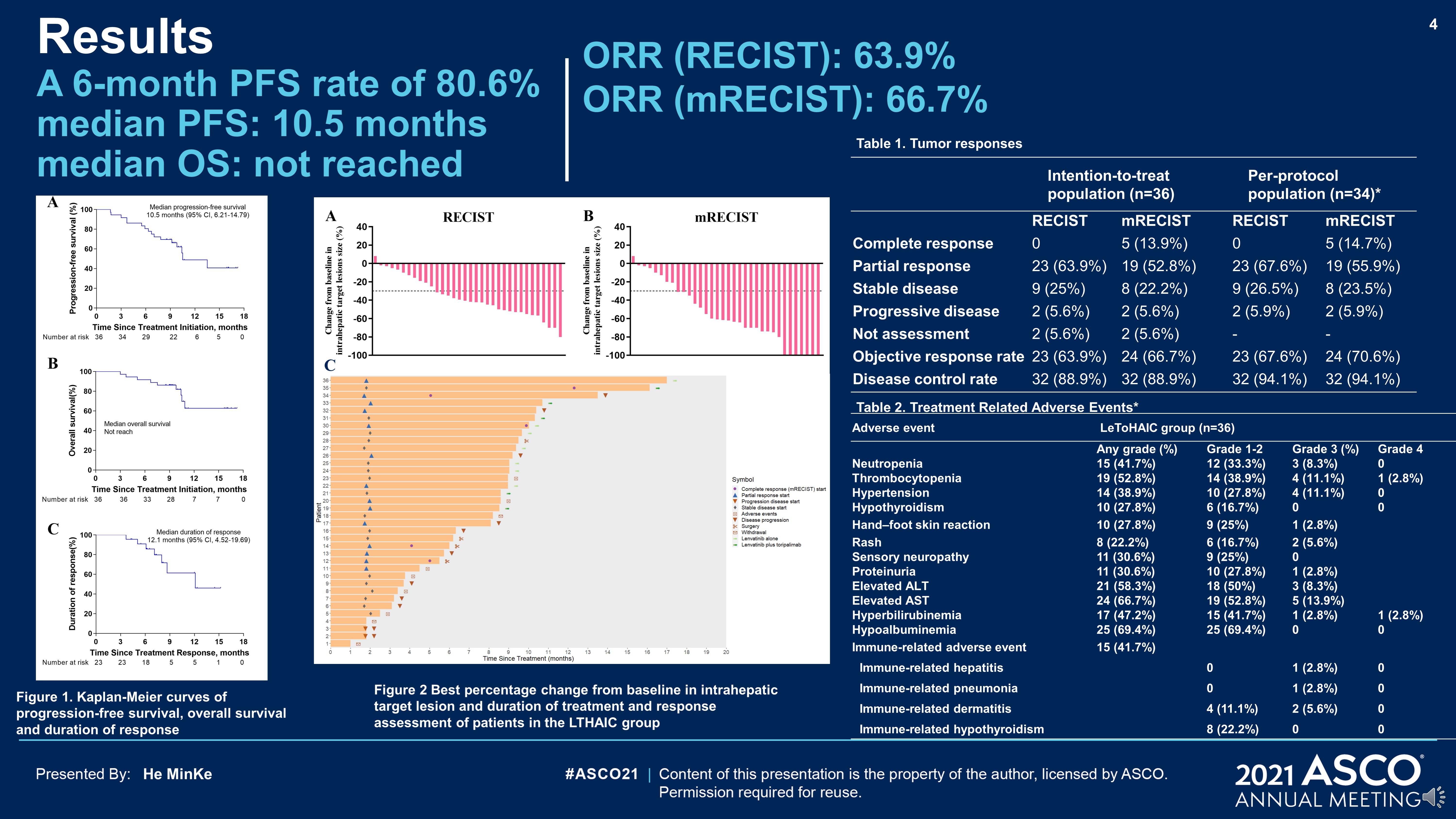 Results<br />A 6-month PFS rate of 80.6%<br />median PFS: 10.5 months<br />median OS: not reached
Content of this presentation is the property of the author, licensed by ASCO. Permission required for reuse.
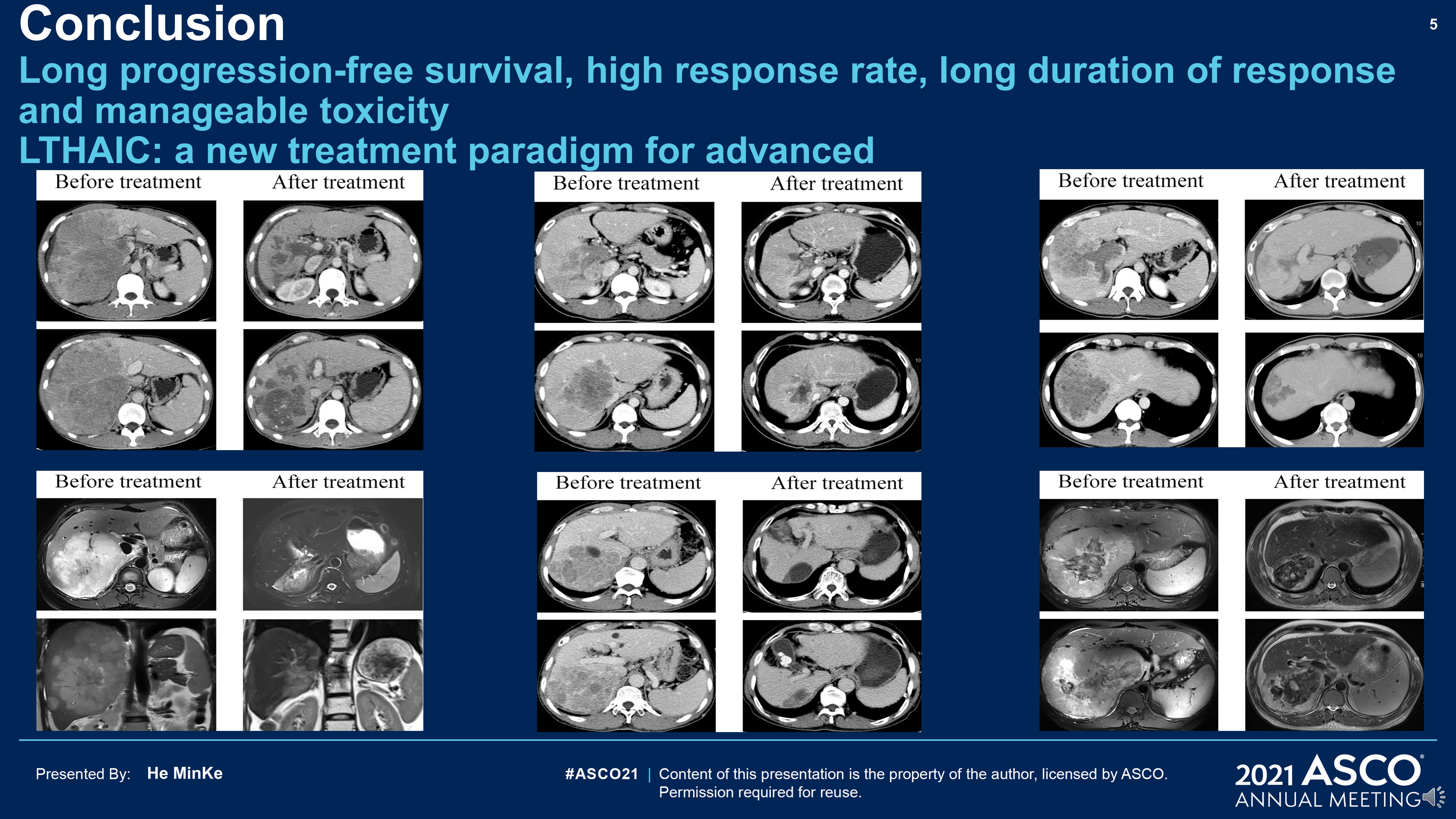 <br />Conclusion<br />Long progression-free survival, high response rate, long duration of response and manageable toxicity <br />LTHAIC: a new treatment paradigm for advanced<br />
Content of this presentation is the property of the author, licensed by ASCO. Permission required for reuse.